50   professeurs
2 professeurs
documentaliste
2 assistants de vie scolaire
2 CPE et 12 assistants d’éducation
1 infirmière
1 assistante sociale
1 psychologue de l’Education nationale
2 secrétaires
2 cuisiniers
 8 agents du département
1 gestionnaire et 2 personnels de direction
Nous accueillons :
168 élèves de 6ième
168 élèves de 5ième
172 élèves de 4ième
157 élèves de 3ième

Dont :
- 12 élèves qui sont soutenus dans le dispositif ULIS
4 élèves dans le dispositif UPE2A

32 classes
Quelques rappels :
Se déplacer pour venir chercher son enfant en cours de journée, 
Créer et utiliser son compte Educonnect pour suivre la scolarité de son enfant
Vérifier que le collège possède votre adresse mail car nous communiquons beaucoup avec les familles par mail
Régulariser les absences, les retards et veiller çà ce que votre enfant parte de la maison à l’heure,
Etre à l’heure s’apprend.
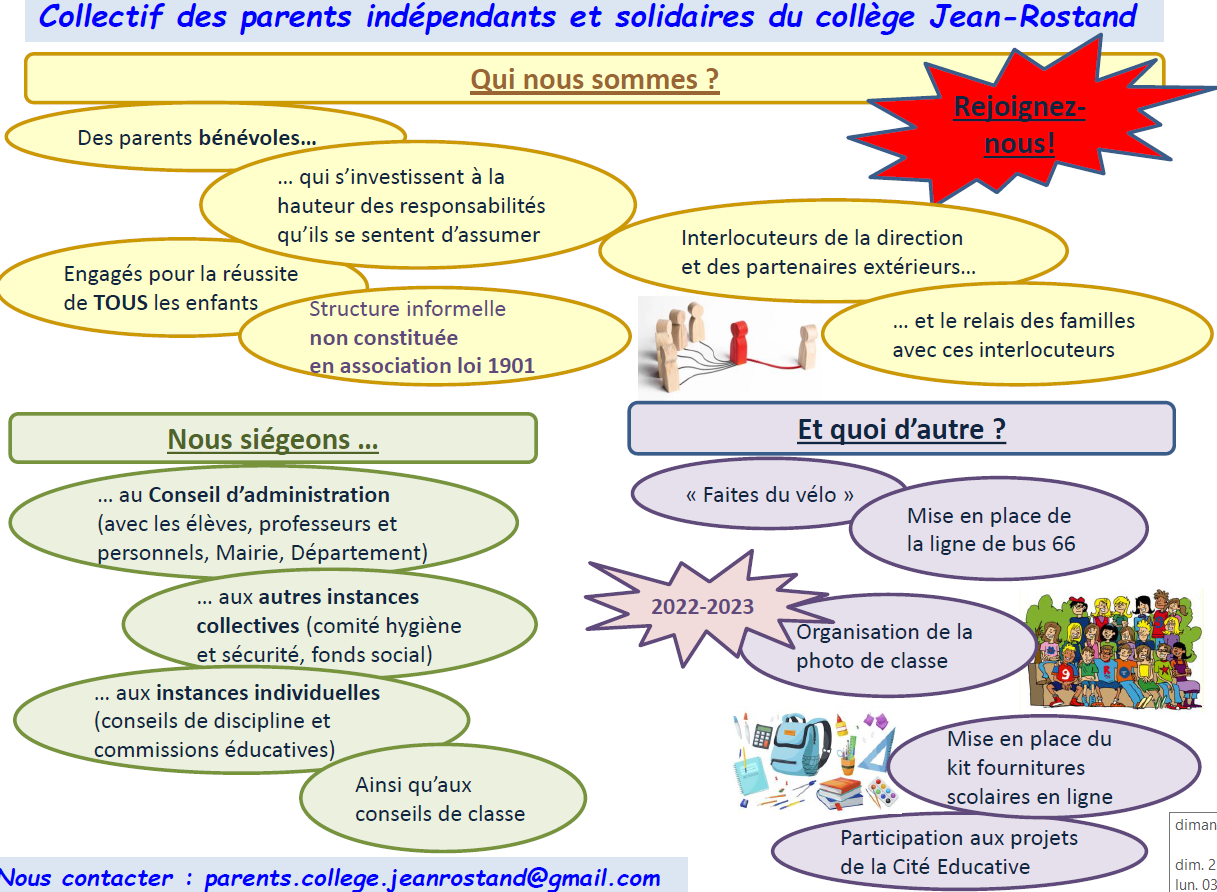 Comment régulariser une absence?
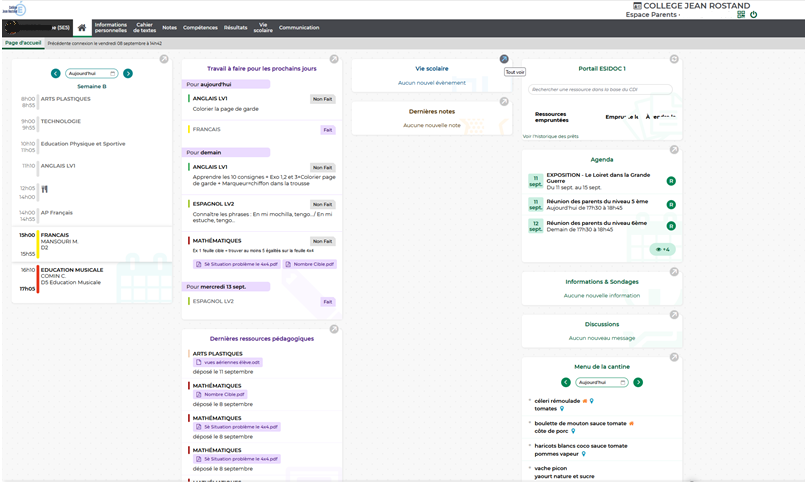 Cliquez sur vie scolaire
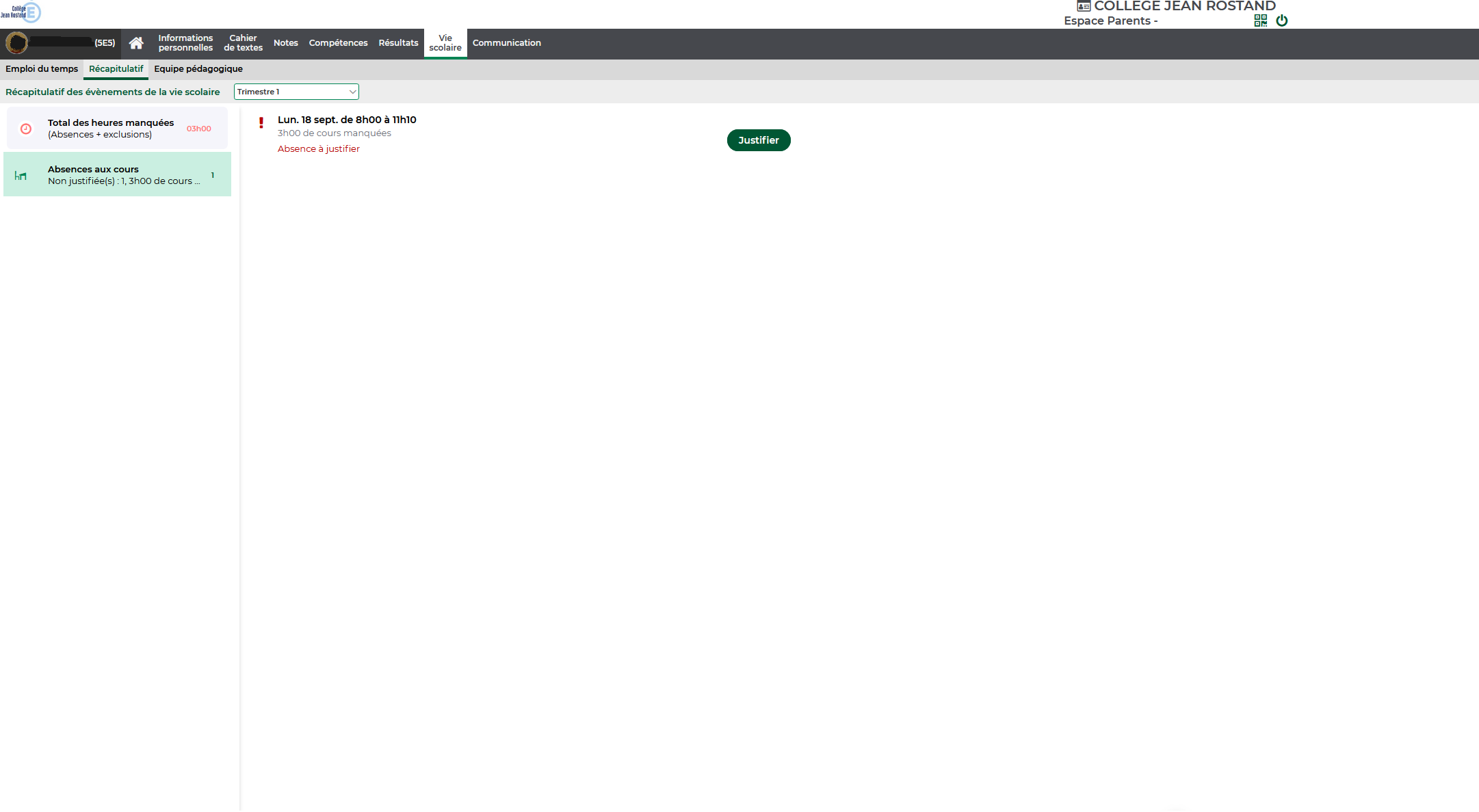 Cliquez sur Justifier
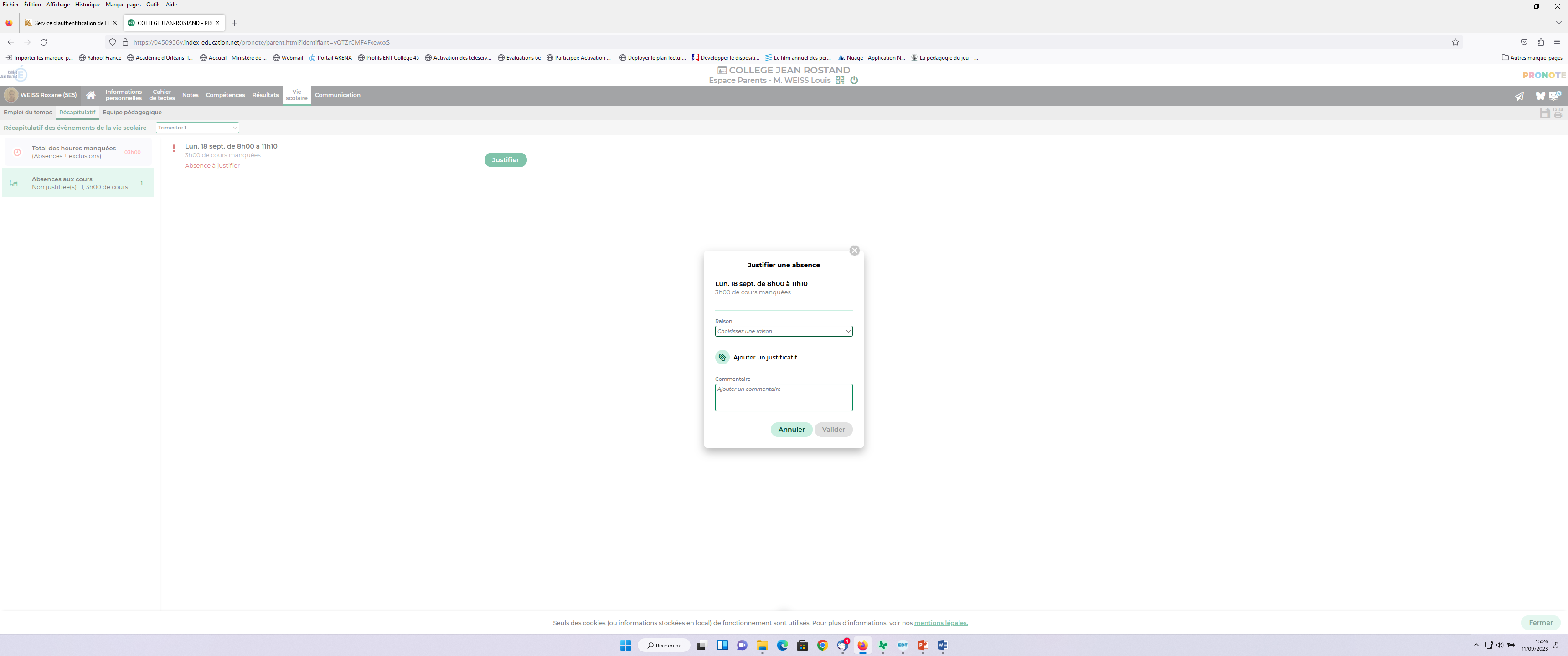 Choisir la raison de l’absence
Puis valider
Les résultats du brevet
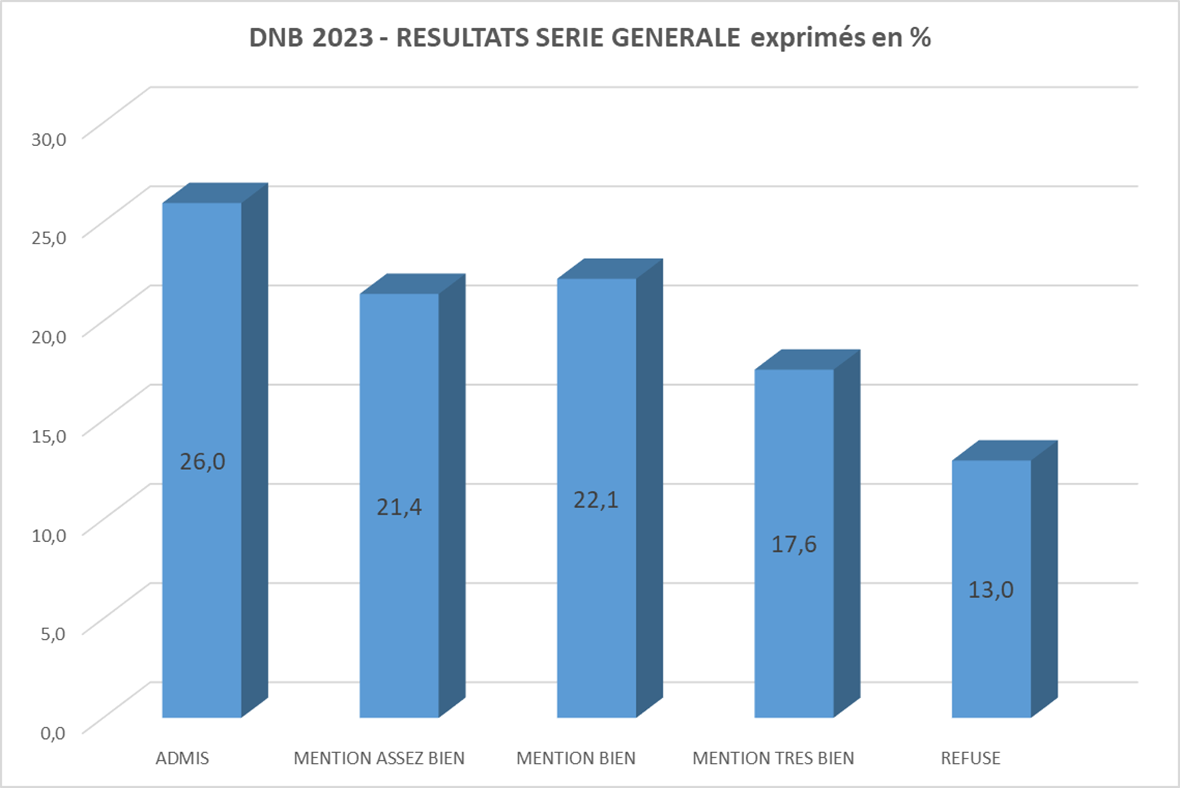 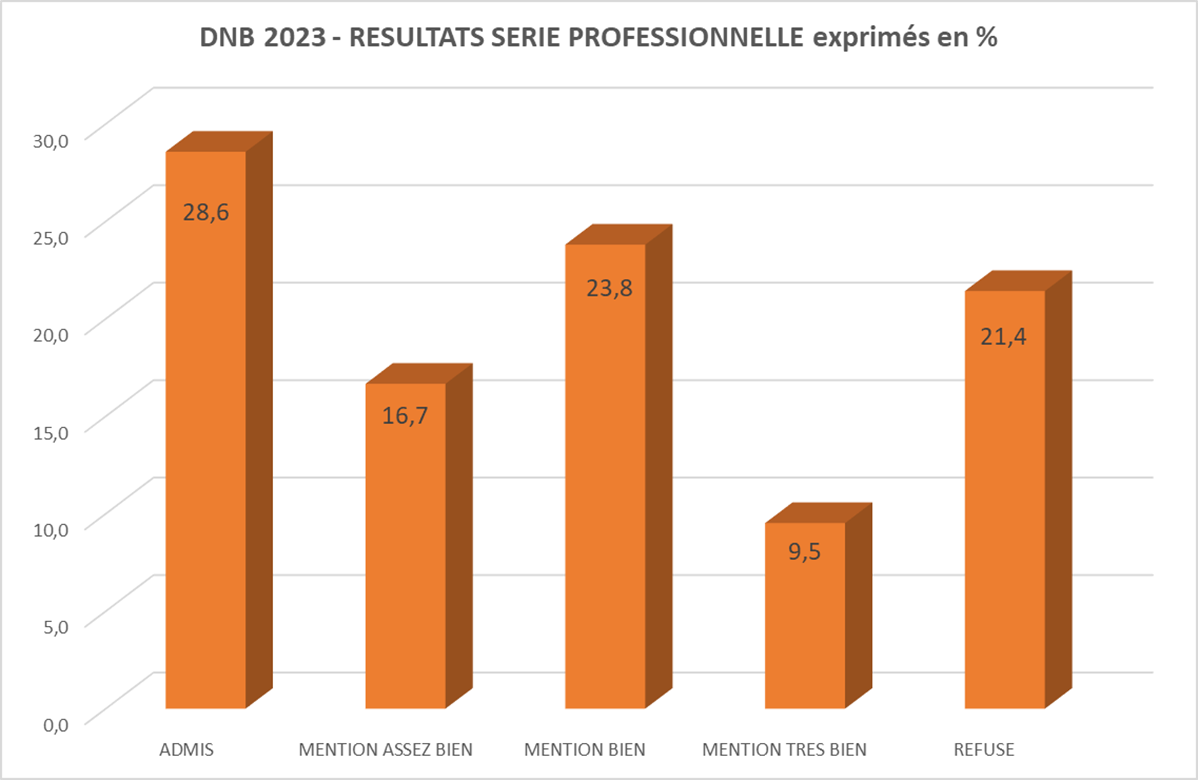 PORTES OUVERTES DES LYCEES
Contrôle continu 400 points
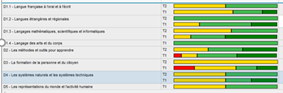 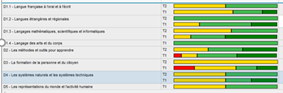 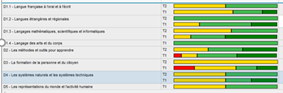 3 ième trimestre
1ier trimestre
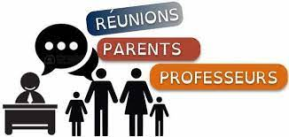 2ième trimestre
4 et 5 Brevet blanc n°2
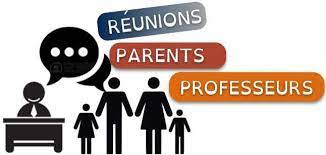 5 juin : Oral du brevet
100 POINTS
Inscription DNB  et CFG
29 mars : Présentation des  sujets d’oraux
11 et 12  janvier 24 : Ecrits blancs du DNB n°1
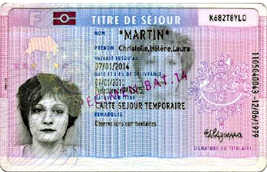 15 mai Oral blanc sur le sujet d’oral choisi
9 avril : retour choix du parcours choisi pour l’oral
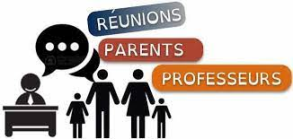 Fin juin : épreuves écrites du DNB
300 points
8 au 10 février : FORUM
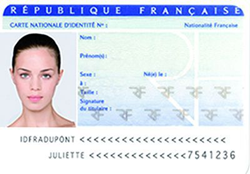 Vœux provisoires
TSO
STAGE DE REUSSITE
27 janvier : journée de l’Excellence
Vœux définitifs
TSA
STAGE DE REUSSITE
19 au 23 février  STAGE
Résultats d’affectation 
Et inscription
TSI
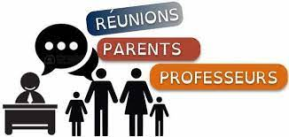 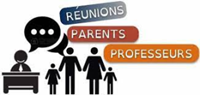 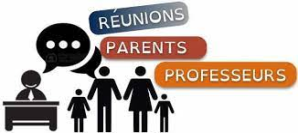 STAGE DE REUSSITE
DEVOIRS FAITS -
Vous êtes inquiet autour d’une situation ??
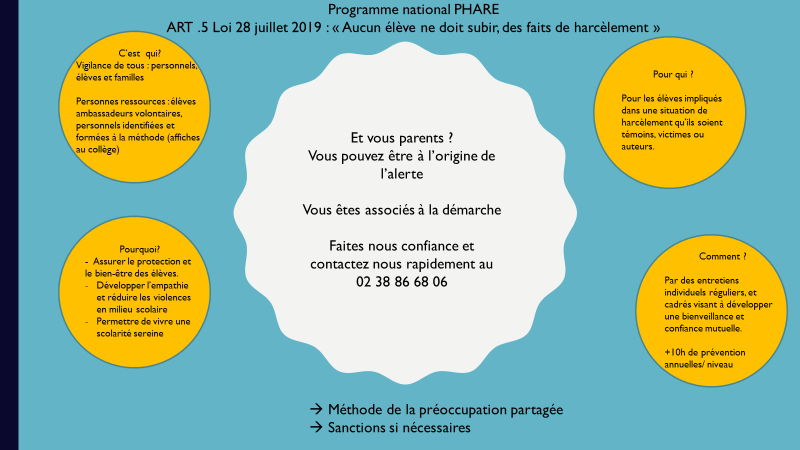 Vivre une scolarité épanouissante et ambitieuse
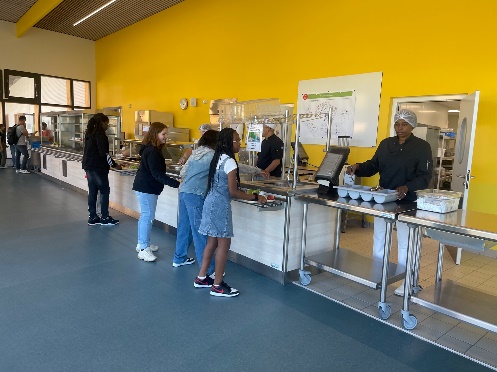 Stages de réussite
Devoirs faits
Clubs, fablab, théâtre…..
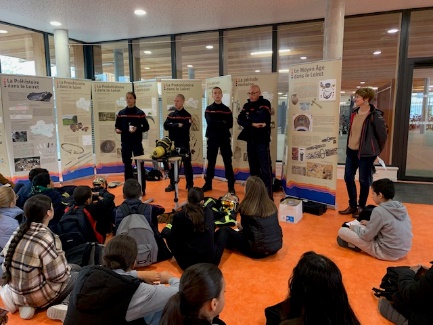 Vacances apprenantes
Cogni class’
Association sportive
Engagement citoyen
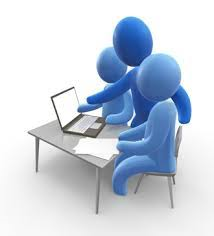 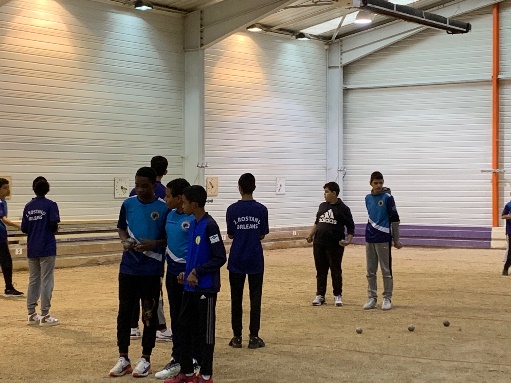 Unplugged, travail des compétences psycho -sociales
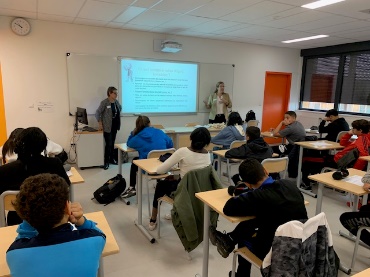